Template Guidelines:
Keep the title and important information (who, what, when, where) in large font size (32 pt. or larger)
Use Pace approved fonts in order to stay consistent with the Pace Writing Style
Our approved fonts are:
Uniform
Heldane
Barlow
Read the full Pace Brand Toolkit HERE
Add a picture to grab viewer interest
Do not stretch or distort photos, logos, or QR codes
If needed, provide a vanity URL or shortened URL that drives viewers to a webpage that has more information–if creating content for digital signage we suggest using a QR code
Avoid lengthy text and irrelevant logos—only include a short description of the event if necessary
You can find all Pace school and department logos HERE 
Make sure to have contrast between light colored text and a dark colored background 
Below are the Pace colors and color codes







 Web: #002D72                Web: #FFB81C               Web: #428ACB
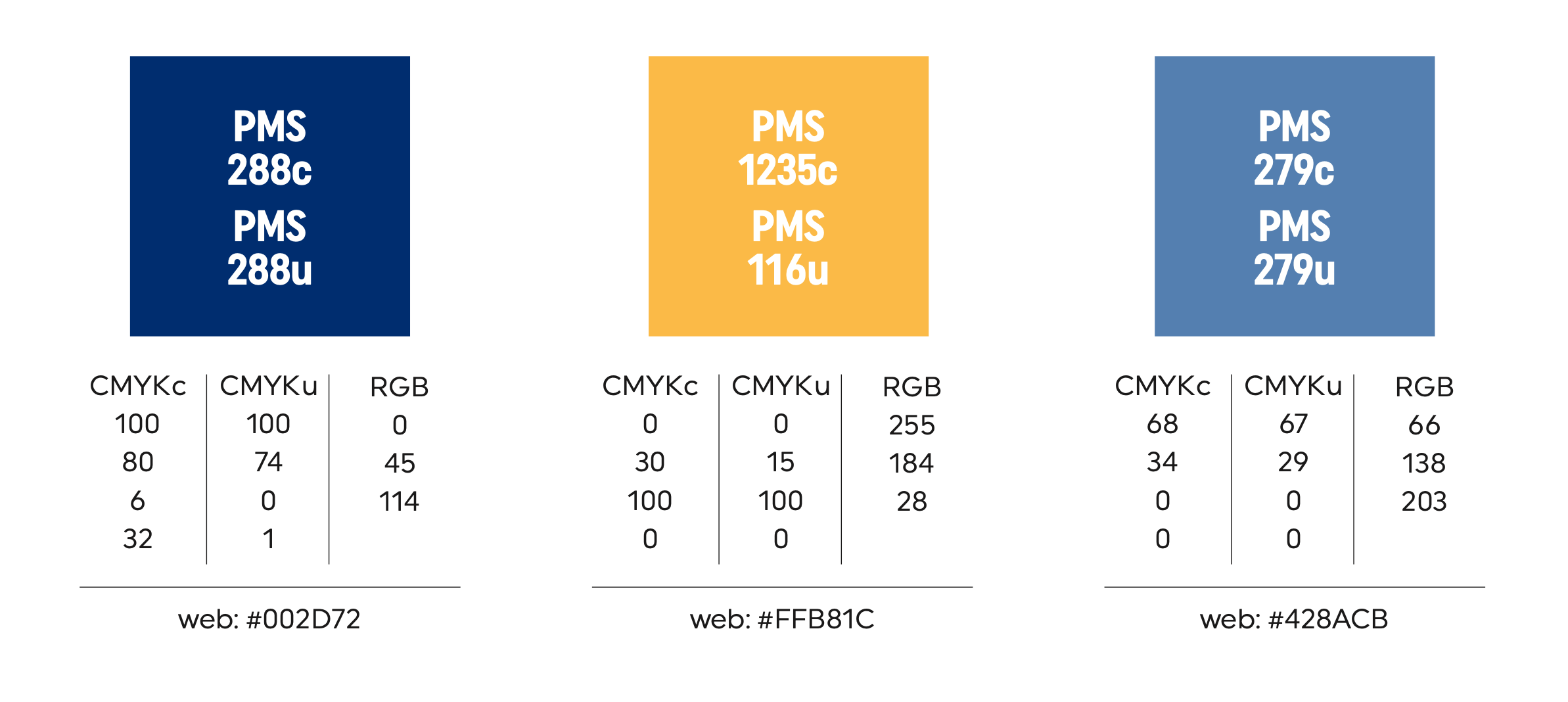 Headline or event title goes here
Subhead

Dates or deadlines go here
Office or Department Name or logo
Headline or event title goes here
Subhead

Dates or deadlines go here
Headline or event title goes here
Subhead

Dates or deadlines go here
Headline or event title goes here
Subhead

Dates or deadlines go here
Headline or event title goes here
Subhead

Dates or deadlines go here
Headline or event title goes here
Subhead

Dates or deadlines go here
Headline or event title goes here
Subhead

Dates or deadlines go here
Headline or event title goes here
Subhead

Dates or deadlines go here
Office or Department Name or logo
Headline goes here
When:

Where:

Sponsored by:
Office or Department Name or logo
Headline goes here
Bullet 1
Bullet 2
Bullet 3
When:

Where:

Who:
Contact info / department name / office name
Headline
Details go here

When:
Where:
Headline
Details go here

When:
Where:
Headline
Details go here

When:
Where:
Headline
Details go here

When:
Where:
Headline goes here

Subhead or details go here

Any additional information

(to change color of background, go to “Format -> Slide Background” and select “solid fill”)
Headline goes here

Subhead or details go here

Any additional information

(to use photo as background of slide, go to “Format -> Slide Background” and select “Picture or texture fill”)